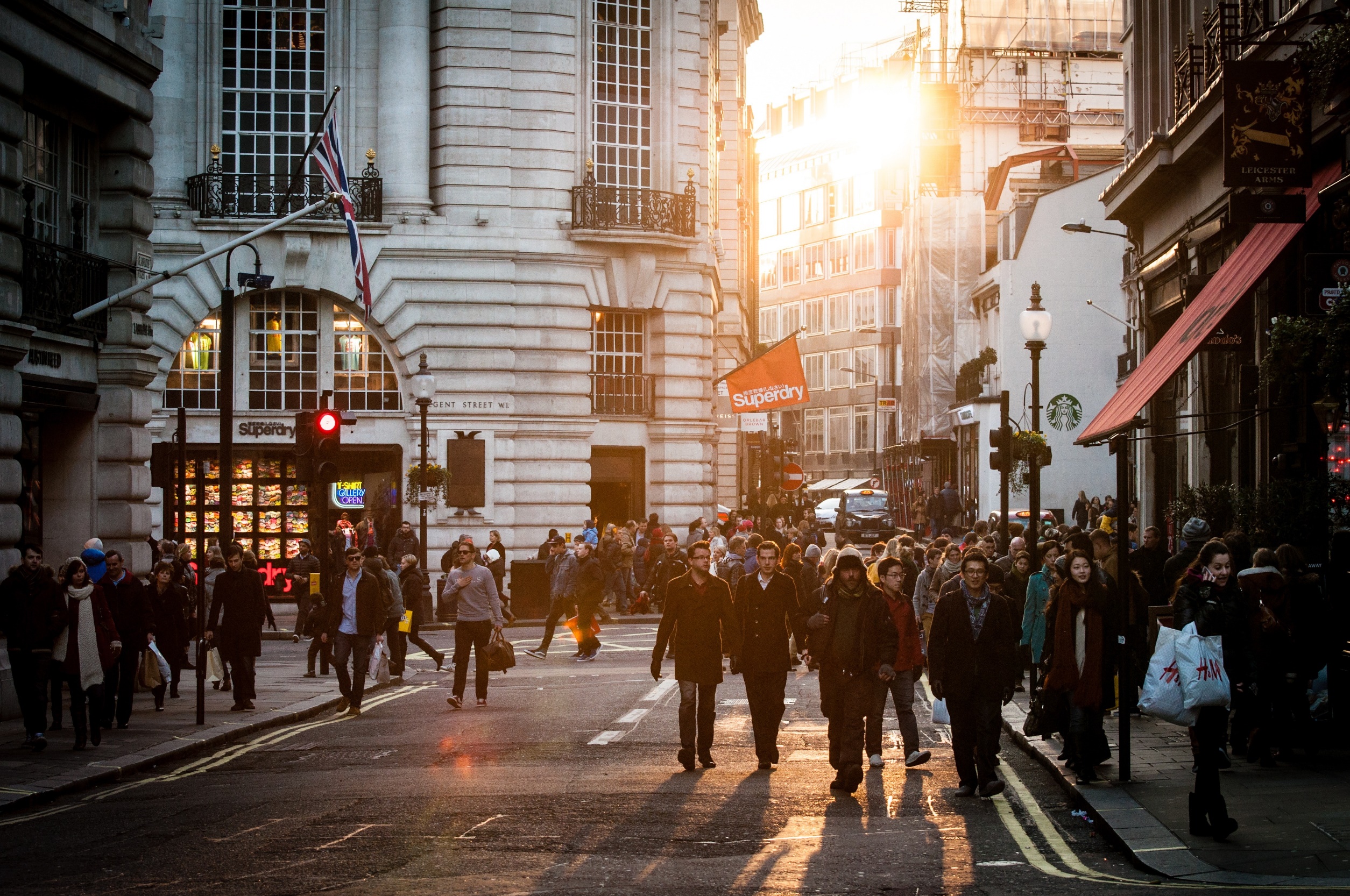 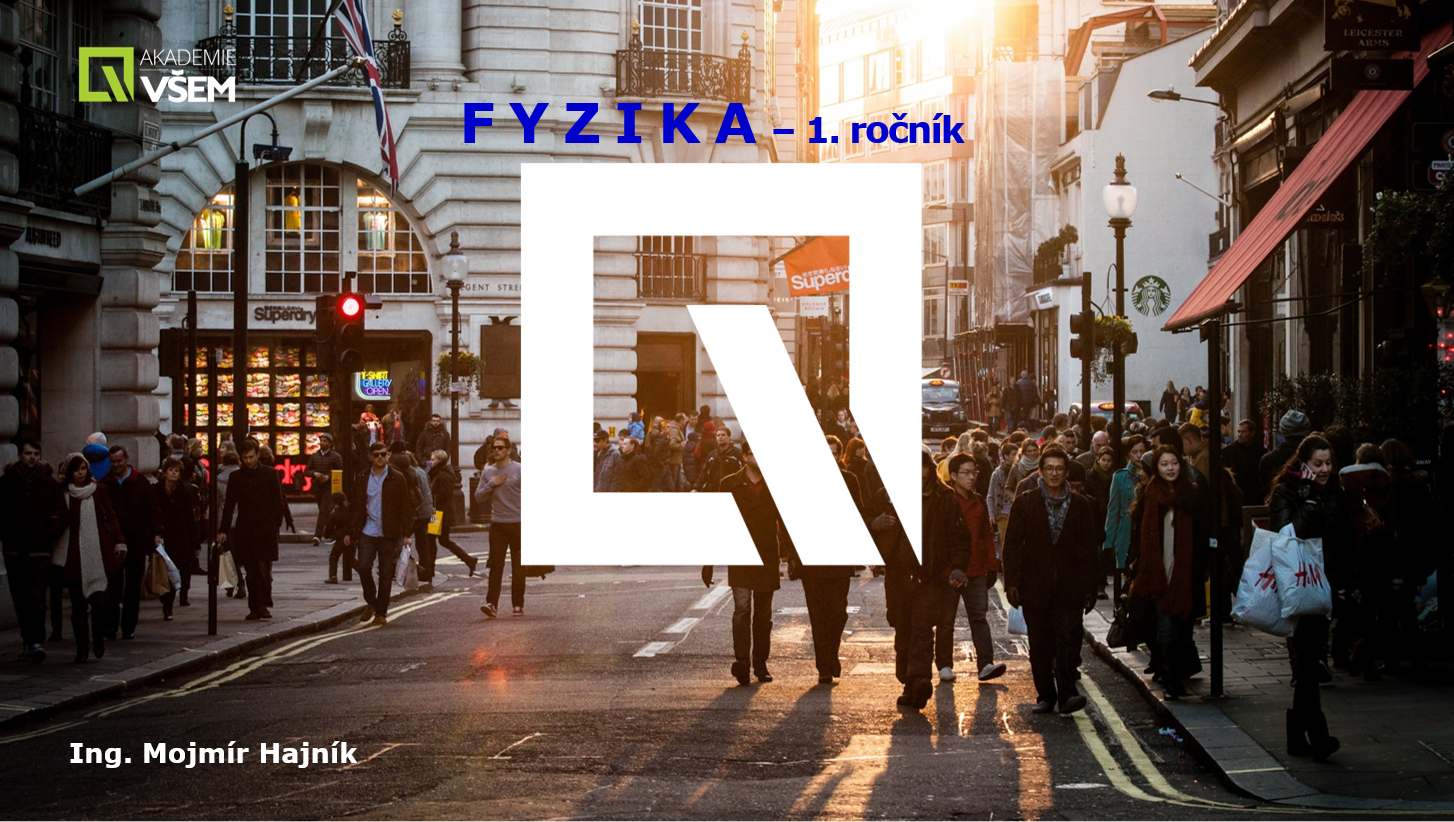 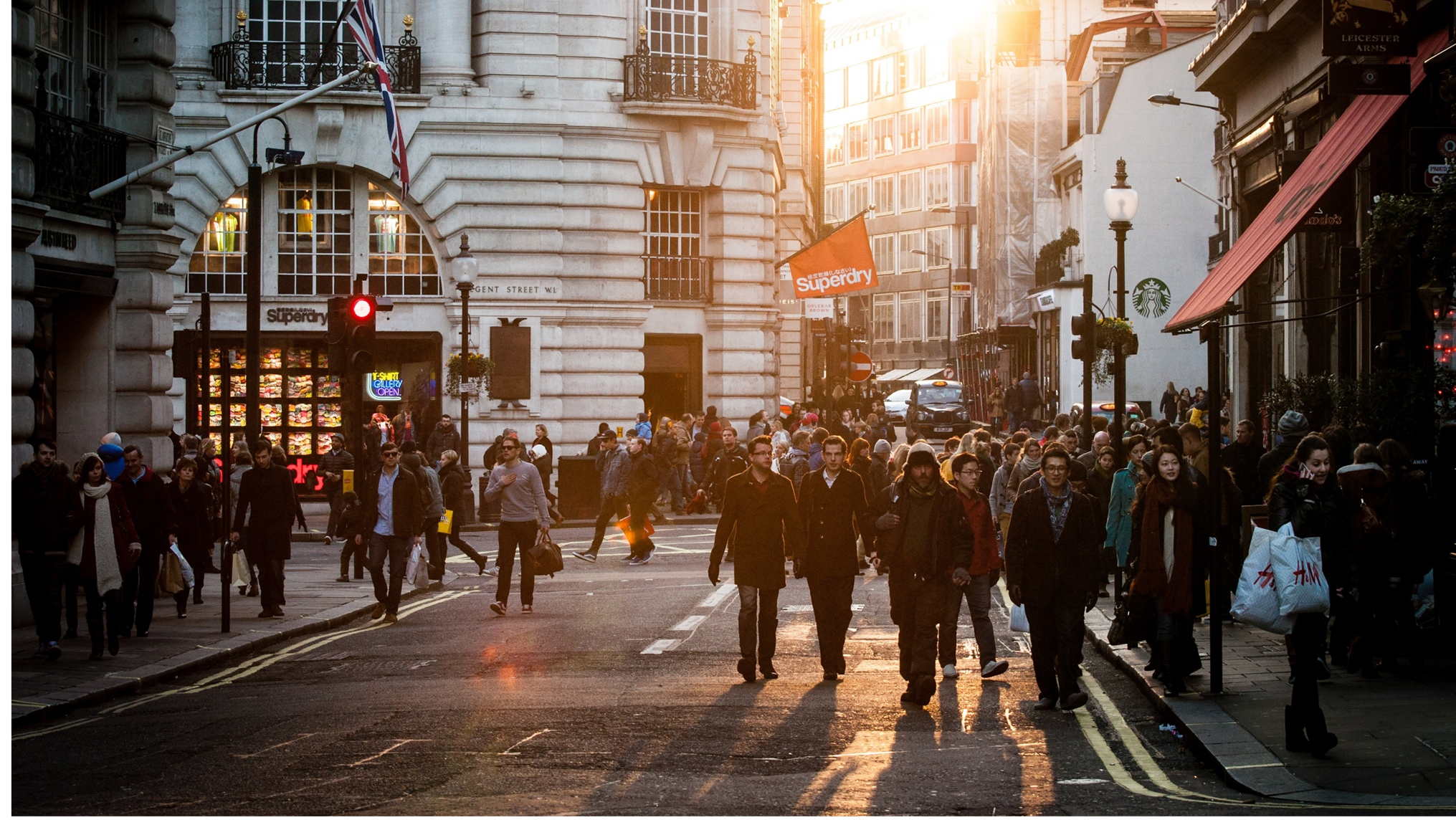 ELEKTRICKÝ  PROUD
ELEKTRICKÝ  PROUD  

	   Elektrický proud   I  je uspořádaný pohyb elektricky 			 	   nabitých částic (elektronů e– ) ;   −  je dán celkovým 				   	   nábojem ΔQ  elektricky nabitých částic, které projdou 	 		 	   průřezem vodiče za dobu  Δt . 

	   Stejnosměrný elektrický proud  −  stálý směr pohybu 				   elektricky nabitých částic

	   Nutné podmínky vzniku elektrického proudu :				 
	   ► elektrické  pole
        ►  elektrické  síly
	   ►  rozdíl elektrických potenciálů na konci vodiče

	   Jednoduchý elektrický obvod :   zdroj, vodič, spotřebič
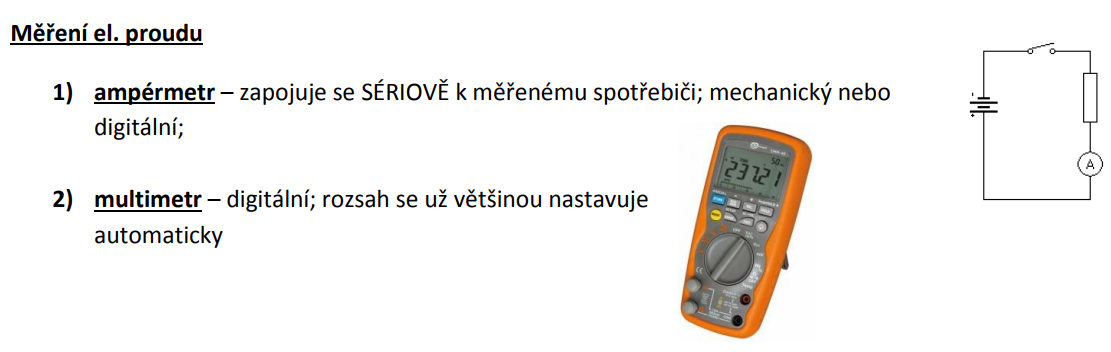